Sote-tietojärjestelmät    pilvipalveluina
Soveltamisohjeen yhteenveto

Perttu Pöyhtäri, NHG Salivirta Oy
1
Projektin tavoitteet ja toteutus
Tavoitteena selkeyttää:
Miten pilvisiirtymä vaikuttaa sote-toimialaan? 
Pilvipalveluiden sääntely nykytila? 
Miten asiakastietoja käsittelevien palveluiden toteuttaminen pilvipalveluna eroaa perinteisistä palvelu- ja tuotantomalleista?

Taustalla, se että kansallinen sääntely ja ohjeistus on koettu osittain epäselväksi ja tulkinnanvaraiseksi. Tämä on johtanut erilaisiin tulkintoihin eri organisaatioissa pilvipalveluiden käytön mahdollisuuksista ja rajoittanut osittain pilvisiirtymää.
Toteutettiin loppuvuodesta 2021
Mukana merkittävä määrä sote-kentän, ministeriöiden ja muiden viranomaistahojen sekä teknologiantoimittajien asiantuntijoita
Menetelminä laajahko pyöreänpöydän keskustelu, haastattelut, kirjalliset lähdemateriaalit sekä luonnosten kommentointi
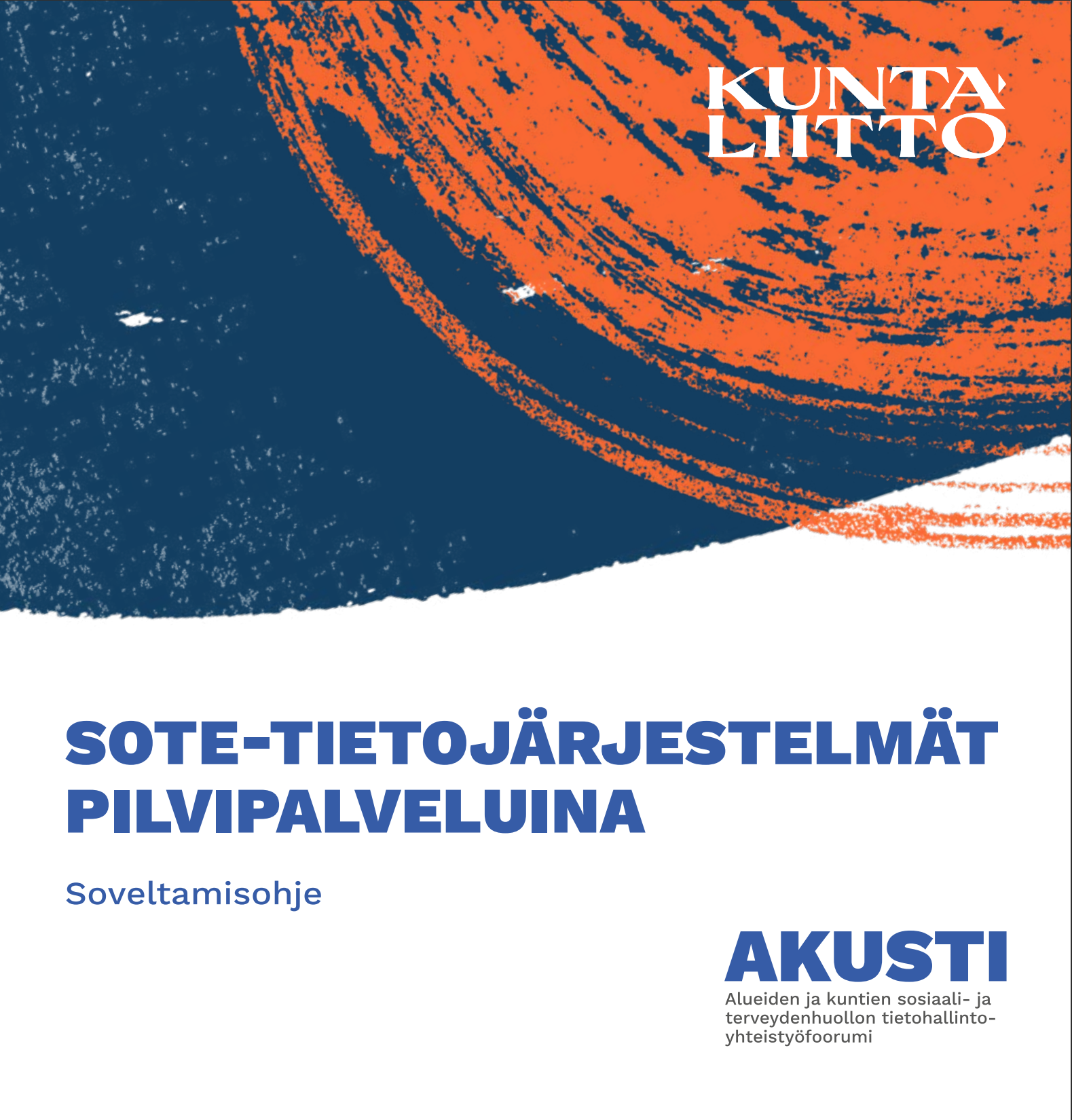 Soveltamisohje
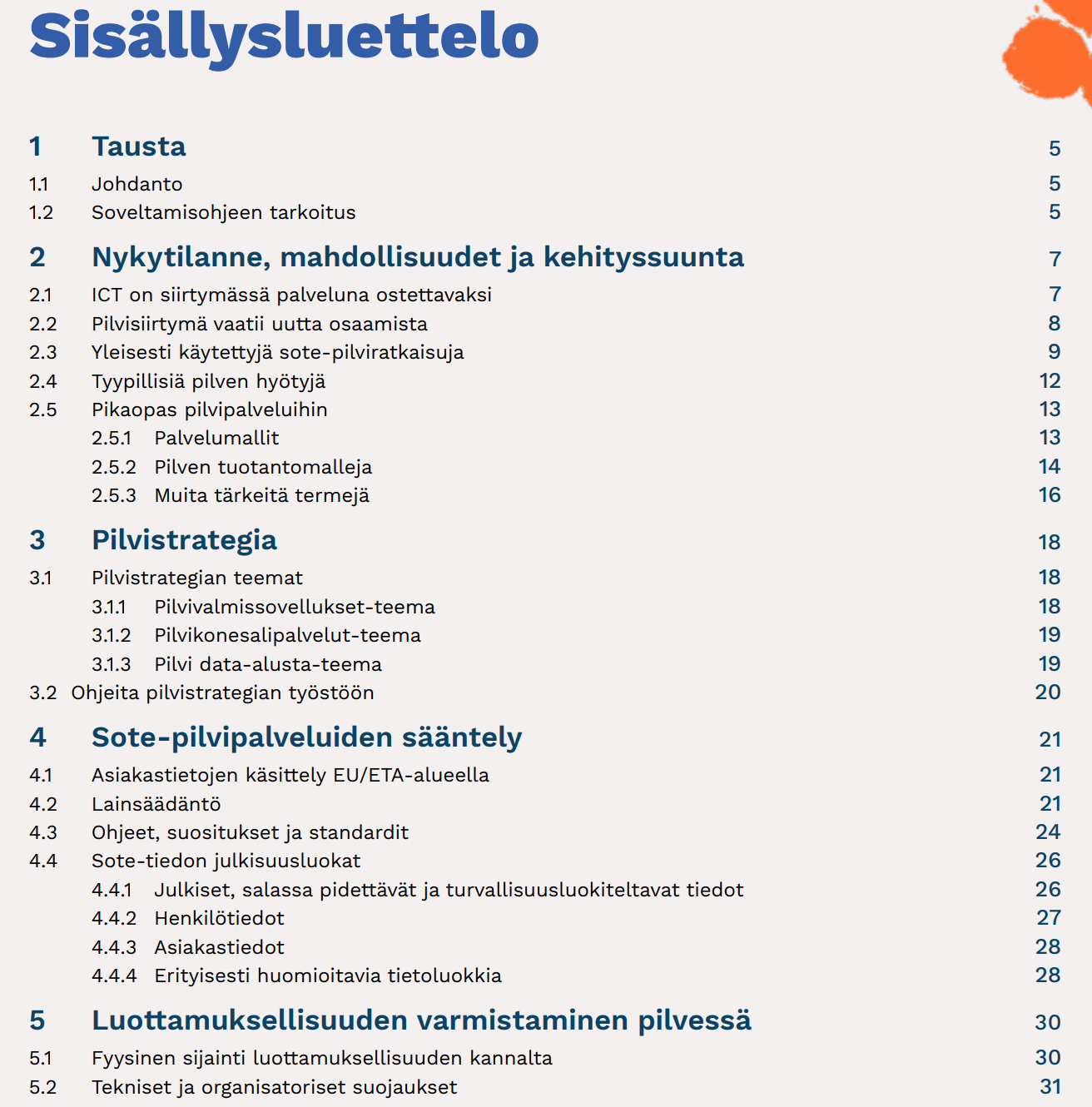 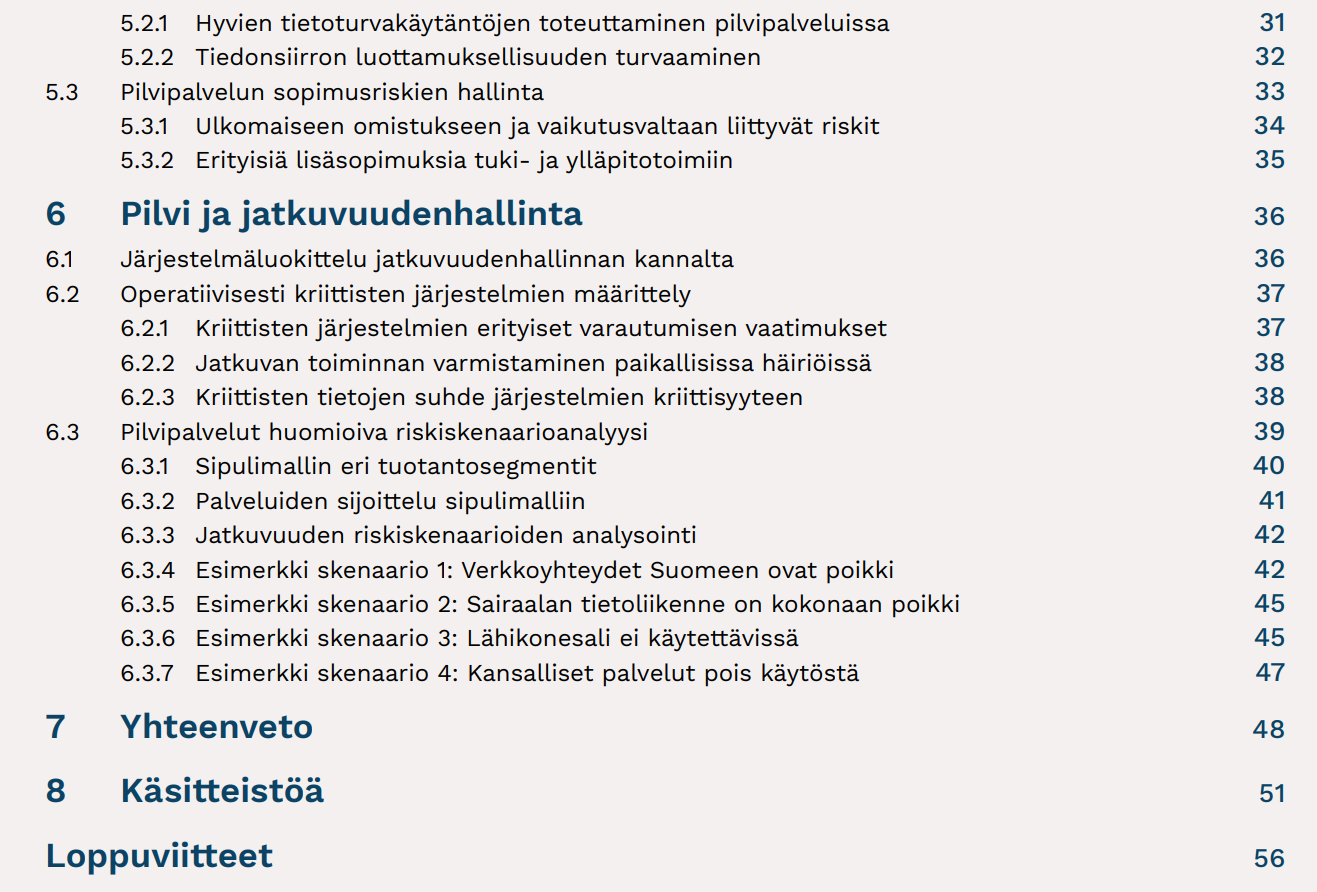 Keskeiset näkökulmat
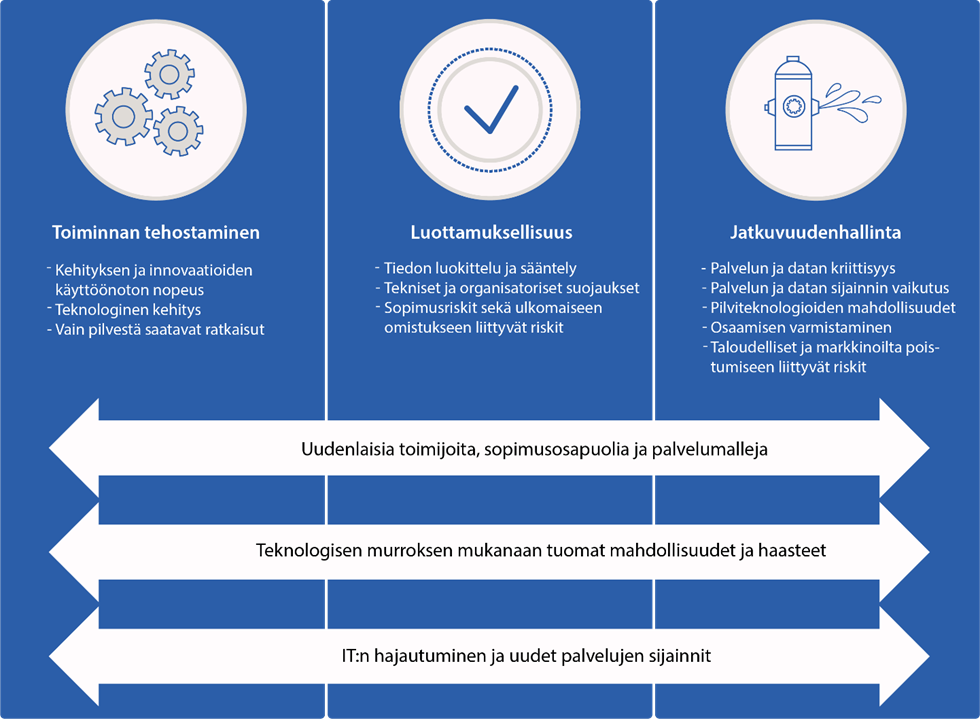 Keskeiset näkökulmat
Muutosten hallinta vaatii monipuolista uutta osaamista
Yhtäaikaisia muutoksia
Ks. ohjeen luku 2.2
Nykytila
5
Sote pilvisiirtymä osana ICT trendejä
Ohjeen luku 2.1
Pilvipalveluiden hyötyjä
7
Pilvipalveluita käytetään laajasti ja kasvavissa määrin
Esimerkkejä sote pilvipalveluista:
Sähköposti, kalenteri ja tiimityön ratkaisut (Office 365)
Data-alustat: Tietoallas, tutkijantyötilat, tietovarastot, raportointi
Konesalipalvelut (IaaS/PaaS)
Organisaation toiminnanohjaus, logistiikka ja HR-järjestelmiä (ERP)
Lomakepalvelut
Erilaisia erikoisalakohtaisia järjestelmiä
Hyvinvointialue tasoinen tuotannonohjaus
Leikkaus- ja anestesiajärjestelmien ei-kriittisiä osia
Kansalaisille suunnatut palvelut
Kotiin toimitettavien palveluiden palvelualustat, hyvinvointilaitealustat
Kliininen päätöksenteontuki
Laaturekisterit 
Laboratorion tutkimusohjekirja
Terveysportti
Koulutus- ja perehdytysalustat
Puheentunnistus
Asiakastiedon hakukone, aluekatseluratkaisut
www-sivut
Taloautomaatiojärjestelmät  (IoT)
Yksityisen sektorin asiakas- ja potilastietojärjestelmät
Kansallisia palveluita
…
Hyvin erilaisia pilviratkaisuja, teknologioita ja ympäristöjä

Organisaatioiden pilvikyvykkyydet sekä pilvisiirtymän tilanne vaihtelevat huomattavasti

Ei ole kaiken kattavaa ”tee näin”-ohjetta, joka kattaa aukottomasti kaikki erilaiset tarpeet, ympäristöt ja ratkaisut

Pilvipalvelut keskittyvät merkittävästi muutaman toimittajan hyperskaalautuville pilvipalvelualustoille. 
Näiden osalta kansallisten/EU linjausten terävöittäminen on erityisen tärkeää.  
EU:lla ei ole omaa hyperskaalautuvaa pilveä ja pilvisuvereniteetti onkin aktiivinen teema.
Ohjeen luku 2.3
Pilvipalveluiden sääntely sekä luottamuksellisuus
9
Lainsäädäntö, ohjeet ja suositukset
Lainsäädäntöä:
Asiakastietolaki 
THL määräykset (erit. 04/2021 ja 05/2021)
Toisiolaki ja Findata määräykset
GDPR ja tietosuojalaki
Terveydenhuoltolaki 
Sosiaalihuoltolaki
Potilaslaki
Julkisuuslaki
Tiedonhallintalaki
MDR
Arviointilaki
Päivystysasetus
Ensihoitoasetus
Laki julkisen hallinnon turvallisuusverkkotoiminnasta
Valmiuslaki
Ohjeet, suositukset ja standardit
VM:n ohjeistukset: Tuottavuutta pilvipalveluilla (2020), laajempi Pilvipalveluiden soveltamisohje (2020) sekä Julkisen hallinnon pilvipalvelulinjaukset (2019)
(Julkri: Julkisen hallinnon digitaalisen turvallisuuden arviointikriteeristö, valmistelussa)
Pitukri: Pilviturvallisuuden kriteeristö
Katakri: Kansallisen turvallisuuden kriteeristö
VAHTI hyvät käytännöt –tukimateriaalit
Tiedonhallintalakiin liittyvät suositukset
Suositus turvaluokiteltavien asiakirjojen käsittelystä pilvipalvelussa
(Suositus salassa pidettävän tiedon käsittelystä pilvipalvelussa, valmistelussa)
Tietosuoja-asetuksen 40 artiklan mukaiset käytännesäännöt (SCOPE ja CISPE)
ISO standardeista 27000, 27017, 27018, 27701 ja 9001
Pilvipalvelualustojen toimittajien koulutusmateriaalit, compliance-dokumentaatiot ja parhaat käytännöt.
Ohjeen luvut 4.2 ja 4.3
[Speaker Notes: Ihan lyhyesti vain.]
Sote-tiedon julkisuusluokat
Pilvipalveluiden kannalta tärkeimmät tiedon julkisuusluokat:
Asiakastiedot eivät ole turvaluokiteltavia asiakirjoja, joita koskee erityisiä rajoitteita tietojen käsittelyssä. 

Sote-organisaatiolla on kuitenkin käytössään turvaluokiteltavia asiakirjoja, esim. varautumiseen liittyen.
1) Henkilötieto (asiakkaat, henkilökunta, väestö), GDPR ja tietosuojalain mukainen käsittely.
2) Sosiaali- ja terveydenhuollon salassa pidettävä asiakastieto on suojattava kaikilta ulkopuolisilta.
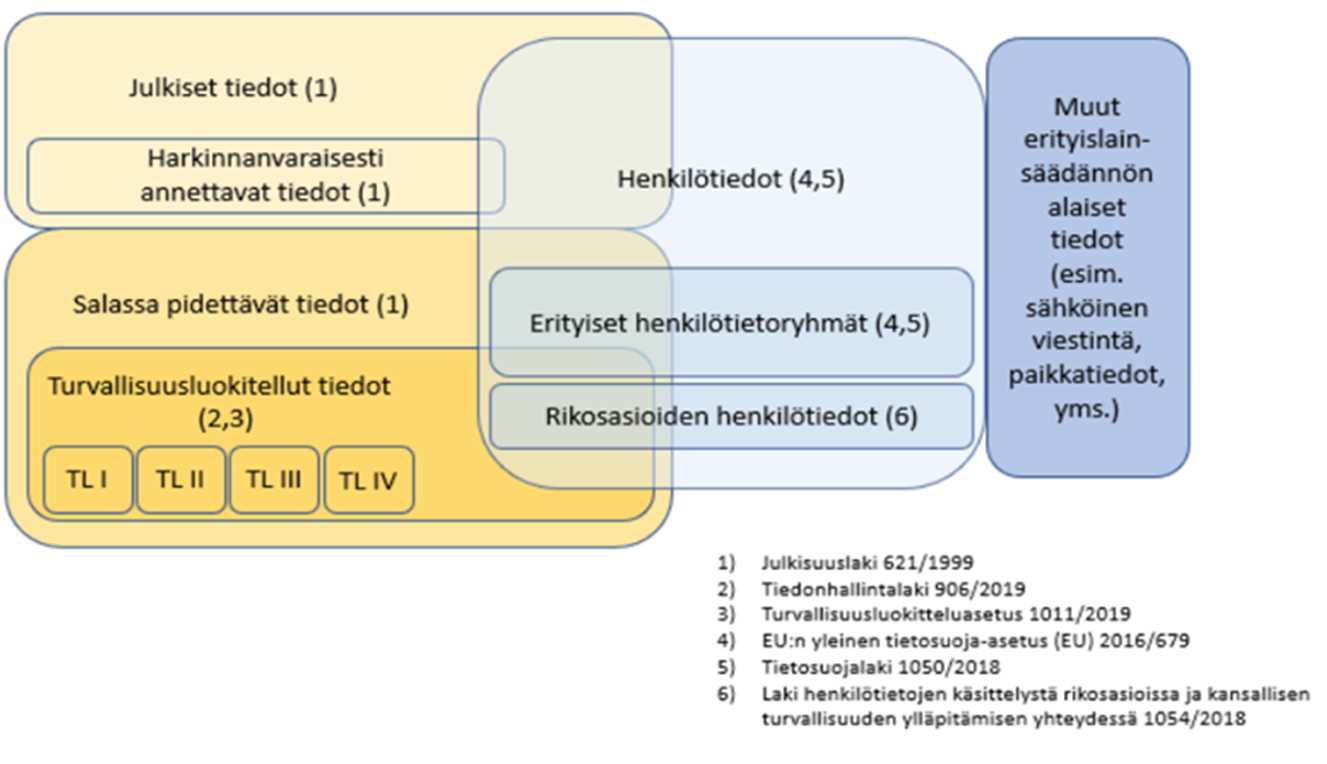 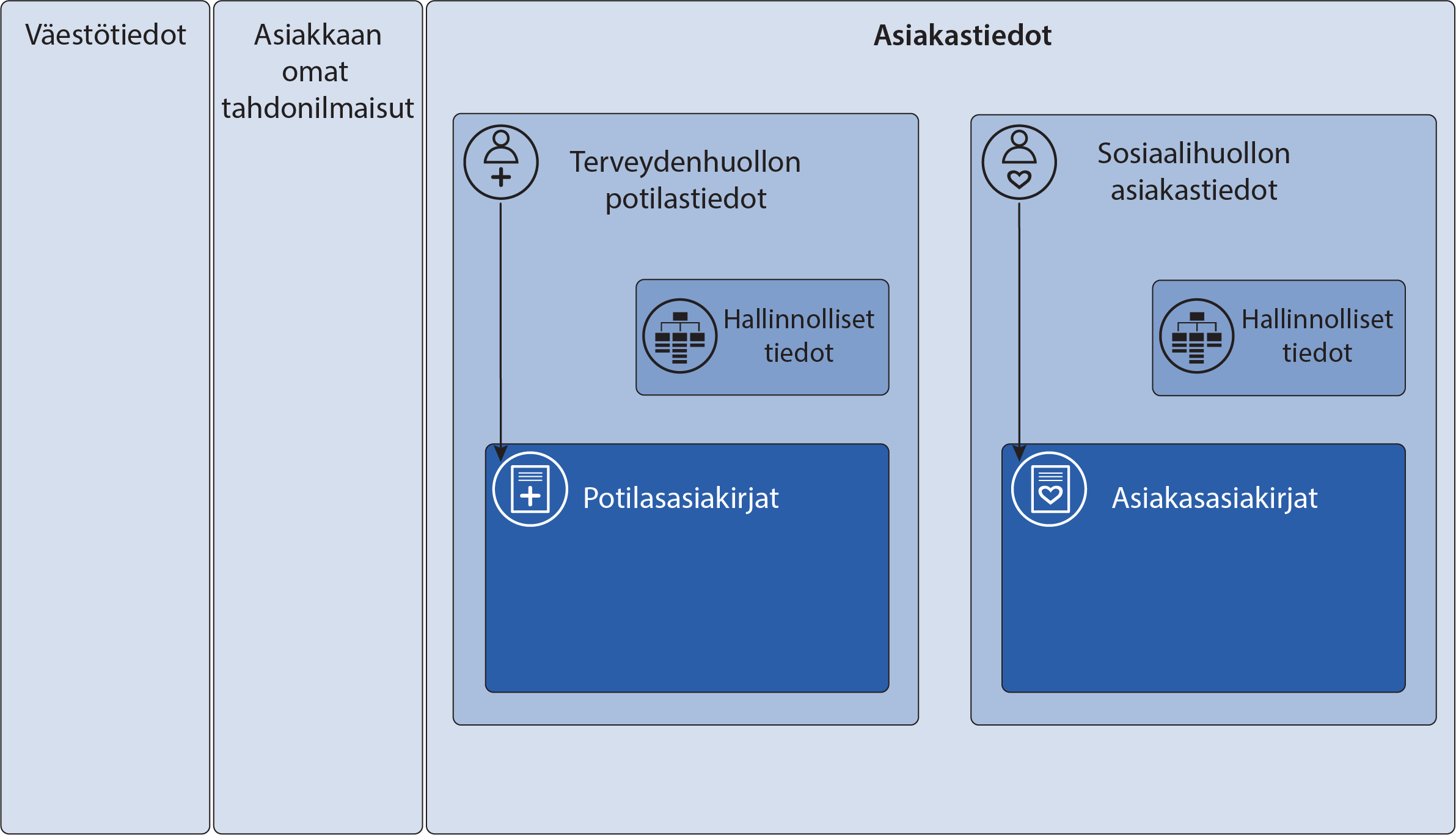 Kuvan lähde: DVV ”Suositus salassa pidettävän tiedon käsittelystä” (luonnos)
11
Ohjeen luku 4.4
…Sote-tiedon julkisuusluokat
Huomioi myös:

Pilvipalveluissa dataa suositellaan säilyttämään pääosin pseudonymisoituna, tämä on tapa toteuttaa GDPR mukaista sisäänrakennettua tietosuojaa teknisenä suojamekanismina. 

Pseudonymisoitu asiakastieto on kuitenkin yhä asiakastietoa.

IP-osoite on usein henkilötietoa; huomioi tekniset lokit ja monitorointi.

Aito anonymisointi on haastavaa.
12
Ohjeen luku 4.4
Sääntelyn linjaukset
Valtionvarainministeriön pilvilinjaukset suosittelevat pilvipalveluiden käyttöä julkishallinnossa aina ensisijaisesti, kun ne ovat paras ratkaisu tarpeeseen (2019)

Sääntely on teknologianeutraalia; pilvipalveluiden käytölle sote-asiakastietoa käsitteleville järjestelmissä ei ole kategorista estettä

Toisaalta pilvipalveluiden on täytettävä samat vaatimukset, kuin perinteisemmillä palvelu- ja tuotantomalleilla toteutettujen palveluiden
13
Ohjeen luku 4
[Speaker Notes: Sote-sääntelyssä ei oteta erityisesti kantaan puoleen-tai-toiseen pilvipalveluiden hyödyntämiseen
Samat perusvaatimukset koskevat pilvessä, ulkoistetuissa konesalissa sekä omassa konesalissa tuotettuja järjestelmiä
Kokonaisuuden riskipohjainen arviointi korostuu
Vaatimuksenmukaisuuden todentaminen on pilvipalveluissa usein erilaista]
Palvelun ja tiedon SIJAINTI?
Sääntely ei lähtökohtaisesti eroa sen suhteen talletetaanko ja käsitelläänkö sote asiakastietoja Suomessa vai muualla EU/ETA-alueella
GDPR takaa henkilötiedon vapaan liikkuvuuden; käsittely EU/ETA-alueella samoin perustein kuin Suomessa.

Asiakastietojen käsittely ja tallentaminen on mahdollista myös EU/ETA-alueen ulkopuolella, kun GDPR:n vaatimukset (riskiarviot, siirtoperuste, ..) henkilötietojen siirrolle huomioidaan
Kuitenkin mm. sopimusriskien hallittavuuden vuoksi suositellaan rajaamaan käsittely EU/ETA-alueelle aina kun mahdollista.
14
Ohjeen luku 4
Erityisiä varautumisen vaatimuksia Säännön vahvistava poikkeus
THL määräyksissä 04/2021 ja 05/2021 asetetaan jatkuvuuden varmistamiselle asetetaan erityisiä varautumisen vaatimuksia julkisen terveydenhuollon ensihoidon ja päivystyksen toteuttamiseen tarvittavien kriittisten järjestelmien osalta (ns. A3-kriittiset):

”Kriittisiä luokan A3 järjestelmiä ovat ne luokan A3 tietojärjestelmät, joita käytetään erikoissairaanhoidossa tai kuntien tai hyvinvointialueiden sairaaloissa tai julkisen perusterveydenhuollon avosairaanhoidossa päivystysvastuun toteuttamisessa ja ensihoidossa taudinmääritykseen, sairauksien tutkimukseen ja hoitoon ja näihin liittyvien asiakastietojen hallintaan. Kriittisten järjestelmien joukkoa on mahdollista laajentaa myöhemmin.”
”Luokan A3 kriittisissä järjestelmissä järjestelmän jatkuva toimivuus tai viiveetön palauttaminen toimivaksi on oltava mahdollista nopeasti sellaisen poikkeavan tilanteen vallitessa, jossa yhteiskunnan verkkoyhteydet on rajoitettu Suomen maantieteellisten rajojen sisäpuolelle.” (liite 3g, vaatimus AKYM16).

Huom: 
Nämäkään vaatimukset eivät ole pilvispesifisiä tai kategorisesta rajaa EU/ETA-alueen pilvipalveluiden käyttöä pois keinovalikoimasta.
Julkisen terveydenhuollon päivystysvelvollisten organisaatioiden jatkuvuuden kannalta kriittiset järjestelmät on nykyisin toteutettu valtaosin Suomessa sijaitsevista konesaleista
15
Ohjeen luku 4.2
Vaatimuksenmukaisuuden varmistaminen
Pilvipalveluiden tietoturva on yleensä paremmalla tasolla kuin lähikonesalista tuotetun palvelun, mutta sen toteuttaminen vaatii erilaista osaamista

Vaatimustenmukaisuuden ja luottamuksellisuuden todentamisessa pilvipalveluissa korostuu dokumentaatio ja yhteistyö (hallintamalli) 
Sopimusten, riskiarvioiden, käytännesääntöjen, sertifiointien, tietoturvakuvausten, ratkaisu- / palvelukuvausten sekä hallintamallin rooli on iso. Oppaan liitteenä on listaus eri regulaation vaatimasta dokumentaatiosta

Ratkaisukohtaiset sopimusriskien hallinnan sekä teknisten- ja organisatoristen suojausten arvioinnin pilviosaamista on kehitettävä systemaattisesti
GDPR vaatimusten huomioiminen pilvipalveluissa tiivistettynä
Aina henkilötietoja käsiteltäessä täytyy (EU/ETA-alueen sisälläkin):
Olla henkilötietojen käsittelyperuste
Tehdä DBA (Data Processing Agreement) -sopimus henkilötietojen käsittelystä rekisterinpitäjän ja käsittelijän / käsittelijöiden välille
Arvioida henkilötiedon käsittelyyn liittyviä riskejä
Mahdollinen käytettävissä oleva työkalu riskien arviointiin on tietosuojan vaikutuksenarviointi (DPIA, Data Protection Impact Assessment). DPIA käyttäminen ei ole kuitenkaan kaikissa tilanteissa pakollista, vaikka riskien arviointi onkin pakollista. 

Lisäksi kun tietoja siirretään EU/ETA alueen ulkopuolelle, on lisäksi oltava siirtoperuste, käytännössä usein:
Käytettävä EU:n vakiolausekkeita (SCC, Standard Contractual Clauses)
Pohdittava tapauskohtaisten lisäsuojamekanismien tarve tekemällä tapaus- ja maakohtainen TIA-riskiarvio (Transfer Impact Assessment).
Mahdollisesti TIA-riskiarvion pohjalta toteuttaa lisäsuojamekanismeja 
Tarkentamalla sopimusehtoja sekä ratkaisun teknisiä- ja organisatorisia suojatoimia.
Hyvin ratkaisukohtaisesti määriteltäviä käsiteltävän tiedon, käytettävien pilvipalveluiden ja riskiarvion perusteella.
17
Ohjeen luku 4
Globaaliuden sudenkuoppia
Alihankintaketjut (GDPR aliprosessoijat) voi olla pitkiä ja haastavia selvittää

Esimerkkeinä palveluista, jotka saattavat yllättää ratkaisun toimittajankin globaaliudellaan: 
Tukipalvelutyökalut ja teknisen tuen etäyhteydet
Ylläpito-, monitorointi- ja käyttöstatistiikka palvelut
Luontaiseksi globaaliksi rakennetut pilvitietokannat sekä välimuistiratkaisut. Arkkitehtuurinsa takia nämä eivät ole konfiguroitavissa pelkästään EU/ETA-alueella toimiviksi
Mobiili notifikaatioiden ja tekstiviestienvälitys loppukäyttäjälle
Sellaisten aliprosessoijien tai toimittajien palvelut, joilla ei ole vielä merkittävästi EU/ETA-alueen asiakkuuksia, eikä näin ollen kehittynyt ymmärrystä EU-sääntelystä
Huom: Osa näistä haasteista on tuttuja jo lähikonesalin ratkaisu- ja teknologiatoimittajien kanssa toimittaessa
Ohjeen luku 5.1
Sopimusriskien hallinta tärpit
Sopimukset ensisijaisesti EU-alueella toimivan yrityksen kanssa.
Minimoidaan tiedon siirto EU/ETA alueen ulkopuolelle (tallennus ja käsittely). Aliprosessoijaketjujen tunnistus.
GDPR vaatimusten huomioiminen ja riskiarvioiden tekeminen. 
Toteutetaan riskiarvioon perustuen ratkaisukohtaiset tekniset ja organisatoriset suojaukset. 
Harkitkaa erityisten lisäsopimusten tekemistä tuki- ja ylläpitotoimiin:
Tukitoimenpiteiden rajaaminen EU/ETA alueelle kun saatavilla. 
Lupamenettely ylläpitotoimenpiteille. Vaatii 24/7 resurssointia hyväksynnälle.
Ei yksipuolista oikeutta muuttaa sopimusehtoja (kuluttajien palveluehdoissa yleisiä).
”Pilvi exit”-suunnitelma jäännösriskien realisoitumisen varalta.
19
Ohjeen luku 5.3
Pilvipalvelut ja jatkuvuudenhallinta
20
Pilvipalvelut huomioiva jatkuvuuden riskiskenaarioanalyysi
Visualisoidaan pilvipalveluiden vaikutus jatkuvuudenhallintaan osana järjestelmäkokonaisuutta

Skenaarioanalyysejä pohjautuen mm. kansallisiin- ja alueellisiin riskiskenaarioihin

Sipulin kerrokset kuvaavat eri tuotantosegmenttiä (konesalit, pilvisijainnit)

Yksinkertaistettu näkymä helpottaa kommunikointia ja työstämistä sidosryhmien kanssa
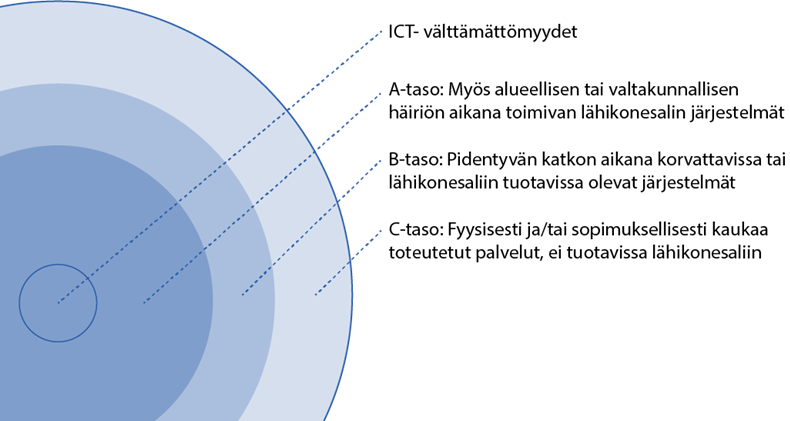 21
Ohjeen luku 6.3
Operatiivisesti kriittiset
Jatkuvan toiminnan vaatimusten täyttämiseksi eri riskiskenaarioissa on kriittiset järjestelmät, tai niiden itsenäisesti toimiva kopio on, syytä pitää fyysisesti ja sopimuksellisesti riittävän lähellä päivystys- ja ensihoidon yksikköitä myös jatkossa.
Kriittisten järjestelmien erityiset varautumisen vaatimukset (asiakastietolain ”A3-kriittiset”) huomioitava ensihoidon ja päivystyksen tarpeiden osalta.
Konesalien keskittäminen usein parantaa myös haja-asutusseutujen järjestelmien luotettavuutta suuruuden ekonomian myötä, vaikka etäisyys kasvaakin.
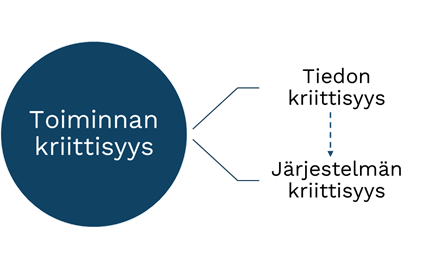 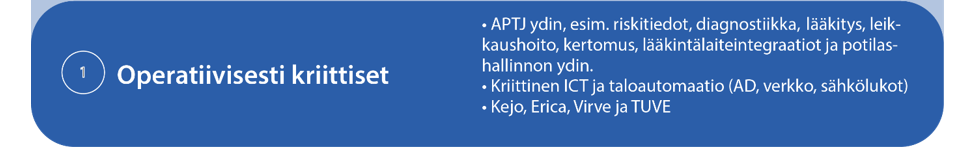 22
Ohjeen luku 6.2
Sipulimallin käyttö
Esimerkki
1. Organisaation palveluiden sijoittelu sipulimalliin
2. Skenaarioanalyysejä pohjautuen mm. kansallisiin- ja alueellisiin riskiskenaarioihin:
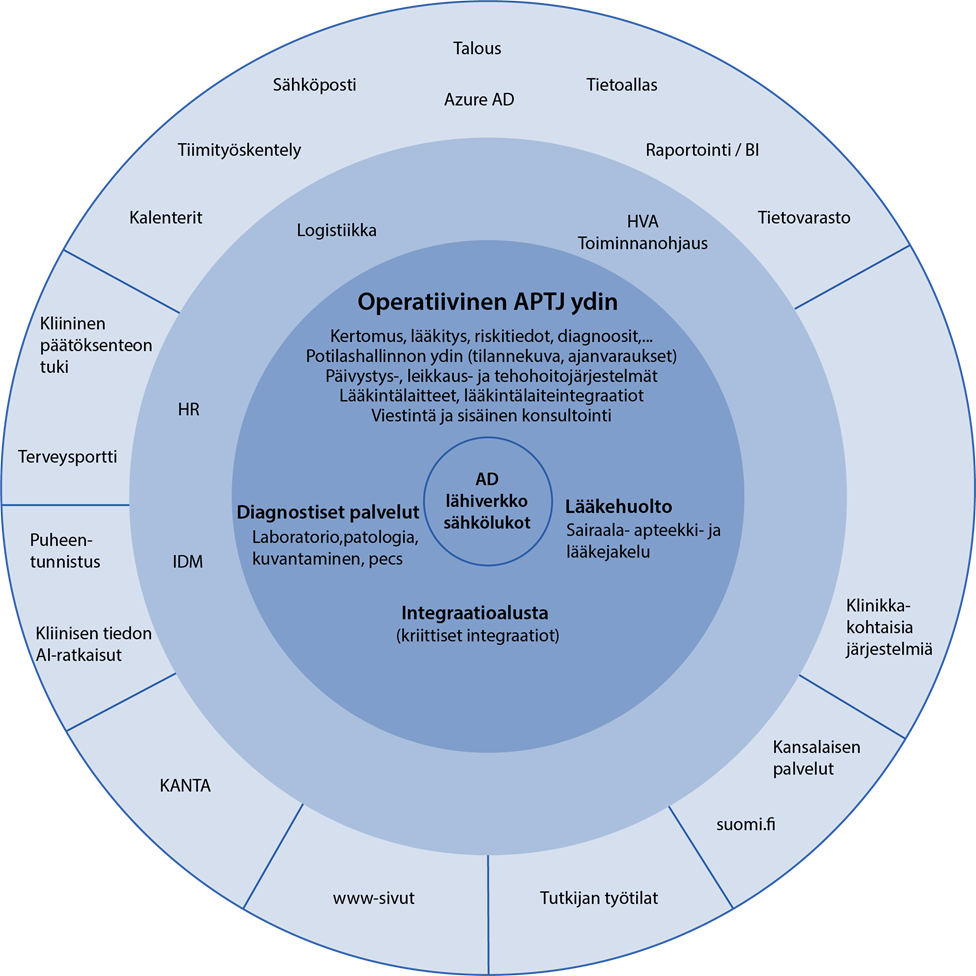 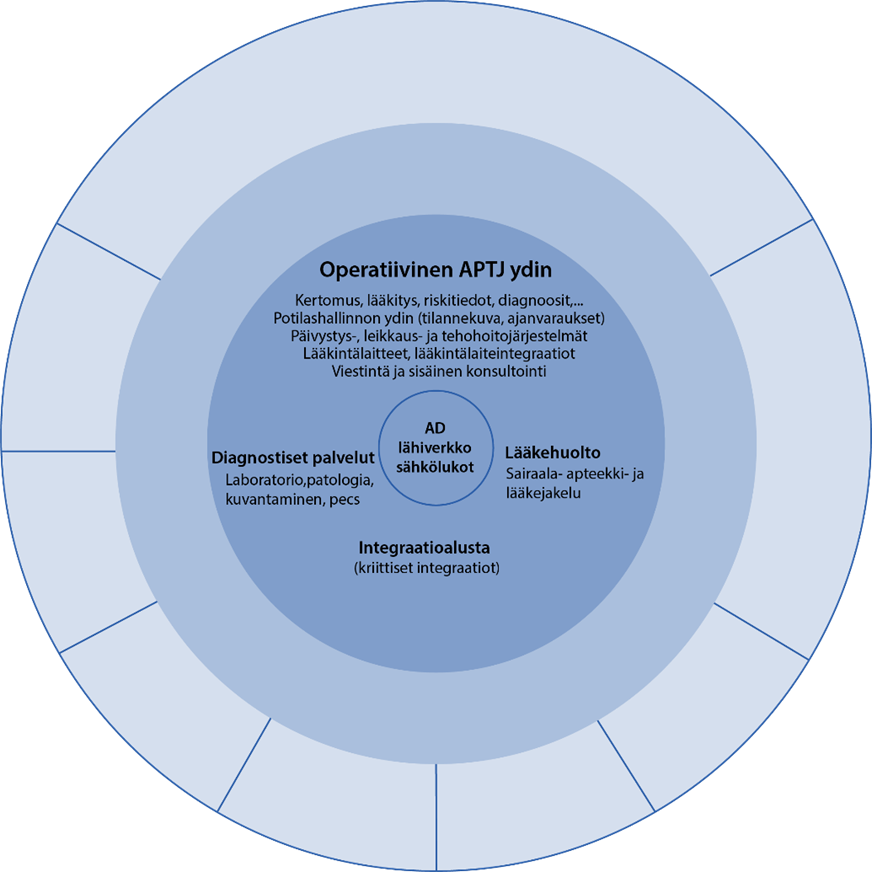 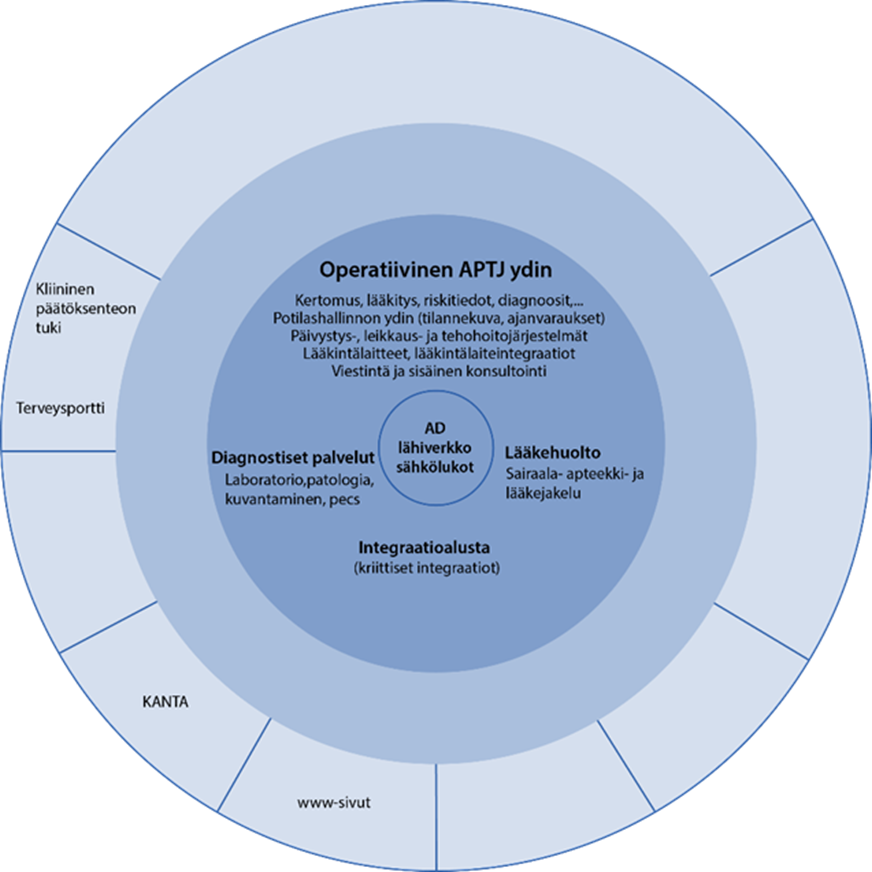 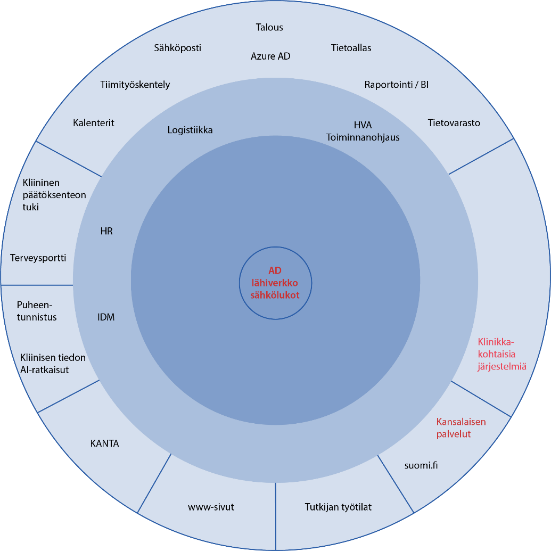 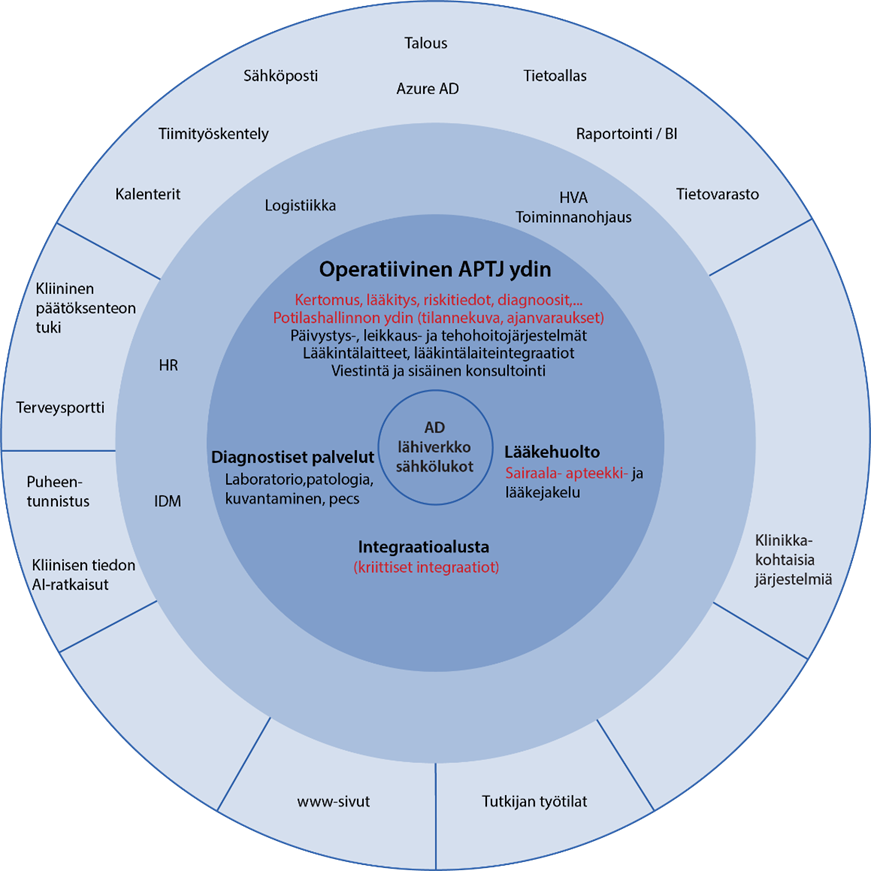 23
Ohjeen luku 6.3
Esimerkki
Skenaario 1: Verkkoyhteydet Suomeen ovat poikki
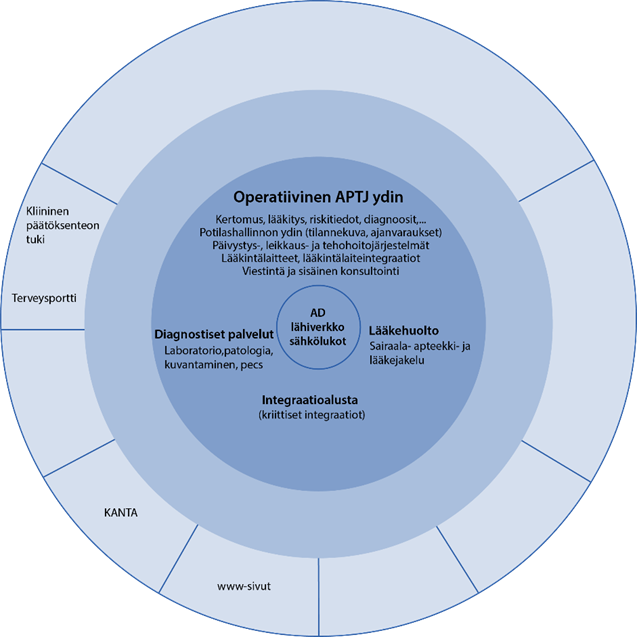 Skenaario
Verkkoyhteydet Suomesta muualle Eurooppaan ovat katkenneet esim. terrori-iskun, kyberhyökkäyksen, teknisen häiriön tai vastaavan vuoksi.  
Otettava huomioon myös THL:n määräysten asettamien vaatimustenkin vuoksi.
Variaatio / työpöytätestaa
Onko kriittisimmistä tiedoista ja/tai koko järjestelmästä mahdollista säilyttää kopiota Suomessa? 
Palvelutuotannon riippuvuus muiden organisaatioiden ulkomailla tuotetuista pilvipalveluista?
Henkilökunnan siirto ulkomaille käyttämään järjestelmiä?
24
Ohjeen luku 6.3
Esimerkki
Skenaario 2: Sairaalan tietoliikenne on kokonaan poikki
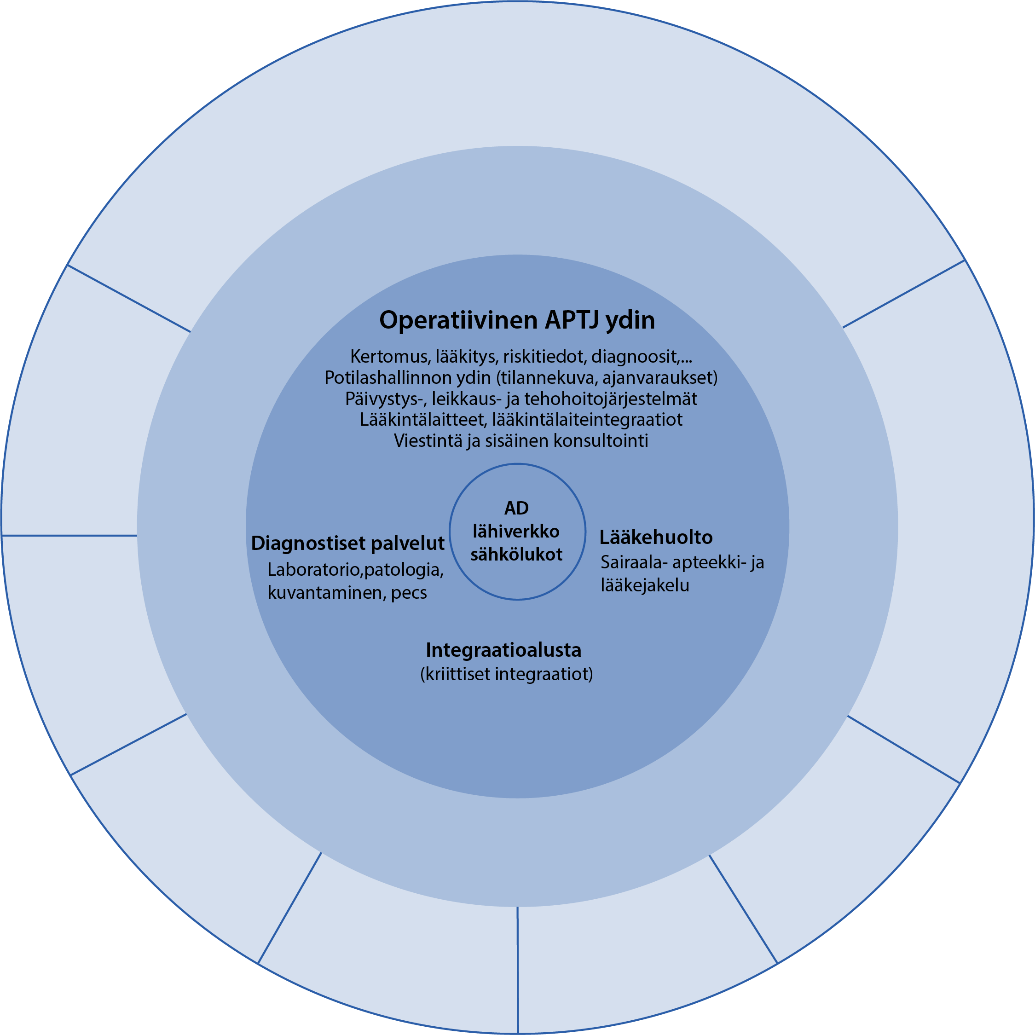 Skenaario
Sairaalan tietoliikenneyhteydet ulkomaailmaan ovat teknisen häiriö, kyberhyökkäyksen, terrori-iskun tai alueellinen sähkökatko vuoksi poikki. 
Teknisessä häiriössä esim. pääyhteys katkeaa samaan aikaan kun varayhteyttä huolletaan.
Variaatio / työpöytätestaa
Miten pärjätään ilman Kanta-yhteyttä? Tiedottamisen hoitaminen? 
Voidaanko tietoliikennettä reitittää väliaikaisesti mobiiliverkon kautta? Voidaanko sitä kautta ohjata käyttäjät pilvessä olevan pilvipalveluiden käyttöön? 
Osa esim. diagnostisista integraatioista / palveluista ei käytössä? 
IDM, saadaanko keikkatyöntekijöille tunnuksia järjestelmään?
Variaatiossa vain osa verkkoyhteyksistä, esim. Internetin kautta tuotettavat SaaS-palvelut eivät toimi, mutta dedikoitu yhteydet pilvipalvelualustoihin toimivat.
25
Ohjeen luku 6.3
Esimerkki
Skenaario 3: Lähikonesali ei käytettävissä
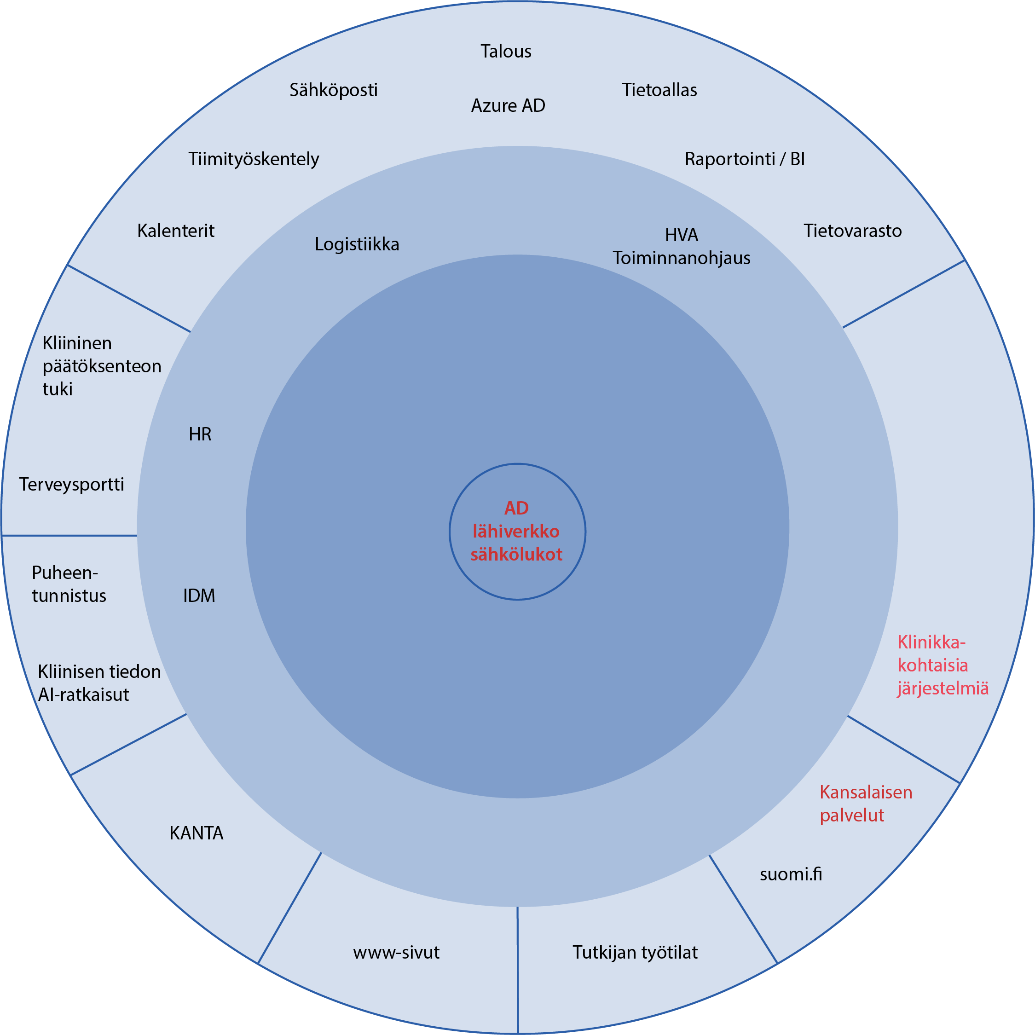 Skenaario
Lähikonesalin laitteissa, ohjelmistoissa, virransyötössä tai verkkoyhteyksissä on tekninen vika tai on tapahtunut kyberhyökkäys, terrori-isku tai muu katastrofaalinen paikallinen ongelma. 
Havaitaan että pilvipalveluiden tuo hajautuminen myötä hyödyllistä vikasietoisuutta.
Variaatio / työpöytätestaa
Onko syytä varautua pilvipalveluiden käyttöön kännykkäliittymien avulla? 
Voiko lähikonesalin järjestelmien vikasietoisuutta lisätä pilvikopiolla?
Onko sähköinen kulunhallinta tai sen ylläpito riippuvainen lähiverkosta?
Onko kansalaisen palvelut riippuvaisia lähikonesalin tiedoista? 
Tukeutuuko pilvipalveluiden potilasvalinta lähikonesalin järjestelmiin? 
Onko variaatioita, joissa osa lähikonesalin palveluista on käytössä?
26
Ohjeen luku 6.3
Esimerkki
Skenaario 4: Kansalliset palvelut pois käytöstä
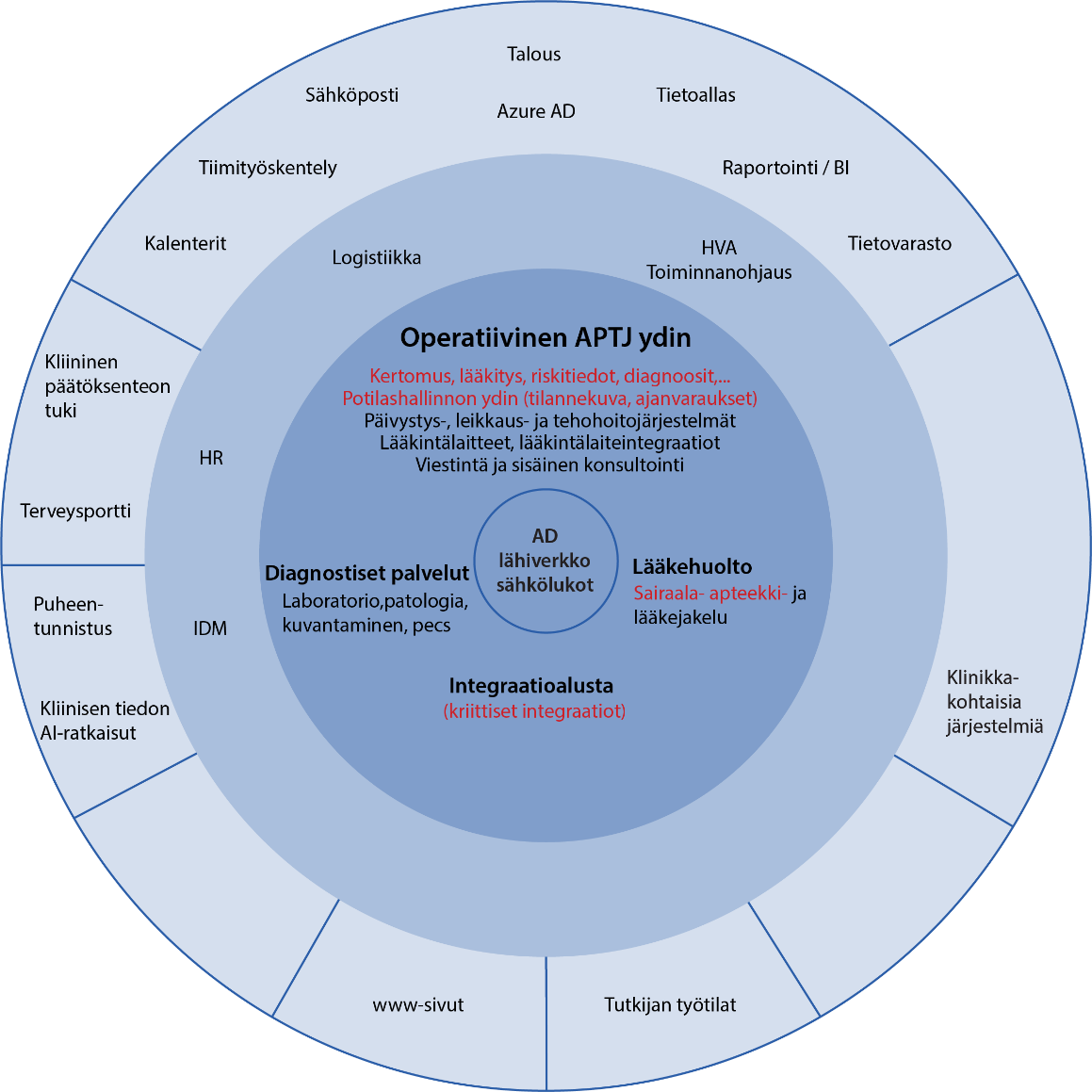 Skenaario
Kansalliset palvelut kuten Kelan Kanta-palveluissa sekä Suomi.fi on käyttökatko esim. kyberhyökkäyksen, virransyötön ongelmien tai teknisten häiriöiden vuoksi. Tämä aiheuttaa kaikkiin Suomen APTJ järjestelmiin hitautta ja joihinkin käyttökatkoja, riippuen sovellusarkkitehtuurista. 
Suomi.fi palvelun käyttökatko vaikuttaa valtaosaan kansalaisten palveluista.
Variaatio / työpöytätestaa
Tunnistaako APTJ-järjestelmät Kantan ongelmatilanteet mukautuen tilanteeseen, vai hidasteleeko APTJ?
Tahdonilmaisut (luovutusluvat, luovutuskiellot ja hoitotahto) eivät ole käytettävissä
Riskitiedot eivät päivity Kannan kautta muilta palveluantajilta.
Jatkossa avolääkitys vain Kannassa? Voiko käydä niin että katkon aikana potilaiden ajantasaista lääkitystä ei ole kliinikoiden saatavilla?
27
Ohjeen luku 6.3
Soveltamisohjeessa esitetty järjestelmien kriittisyysluokittelu jatkuvuudenhallinnan kannalta
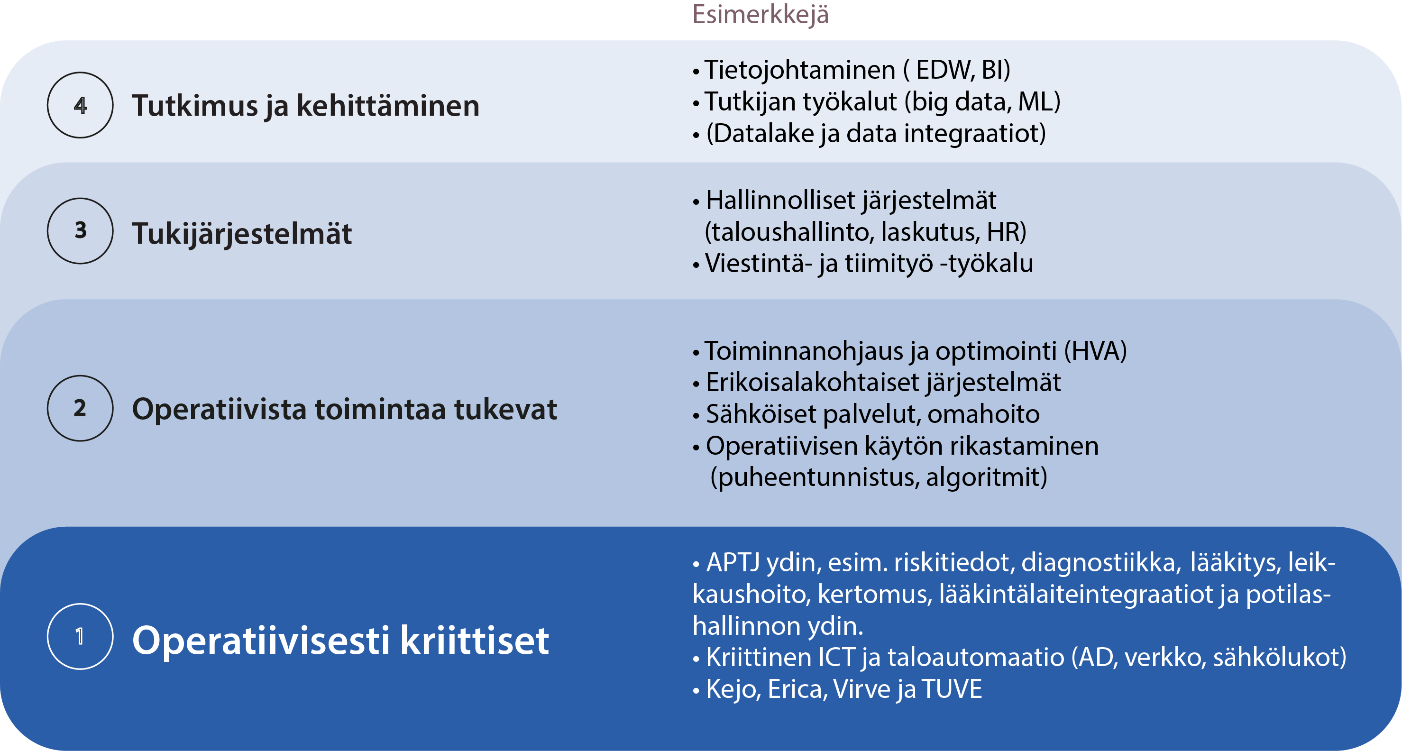 Hyödyntäminen:

1. Järjestelmien toiminnallisen kriittisyyden analysointi ja tiedostaminen organisaatiossa

2. Ei-toiminnalliset vaatimusten asettaminen järjestelmille kriittisyysluokittelun mukaisesti
Ohjeen luku 6.1 ja 6.2
Yhteenveto
29
Soteratkaisu pilvipalveluna?
Organisaation pilviosaamisen systemaattinen kehittäminen askeleittain on tärkeää kuhunkin vaiheen!
Ohjeen luku 7
Pilvilinjaukset matkaoppaaksi pilvisiirtymään
Pilvistrategiassa kuvataan tärkeimmät linjaukset pilvipalveluiden hyödyntämisestä. 

Osa organisaation ICT-strategiaa ja kokonaisarkkitehtuurityötä, tuoden siihen pilvipalveluiden erityisnäkökulman. 

Pilvistrategia on työn selkeyttämiseksi hyvä jakaa tarvealueittain teemoihin, ks. kuva oikealla.

Auttaa kehittämään organisaation pilviosaamista pitkäjänteisesti. Tunnistakaa kokeneen pilvikumppanin tarve linjauksia tehtäessä.
31
Ks. ohjeen luku 3.0
Liitteet
32
Pilvipalveluiden dokumentaatio tarpeita
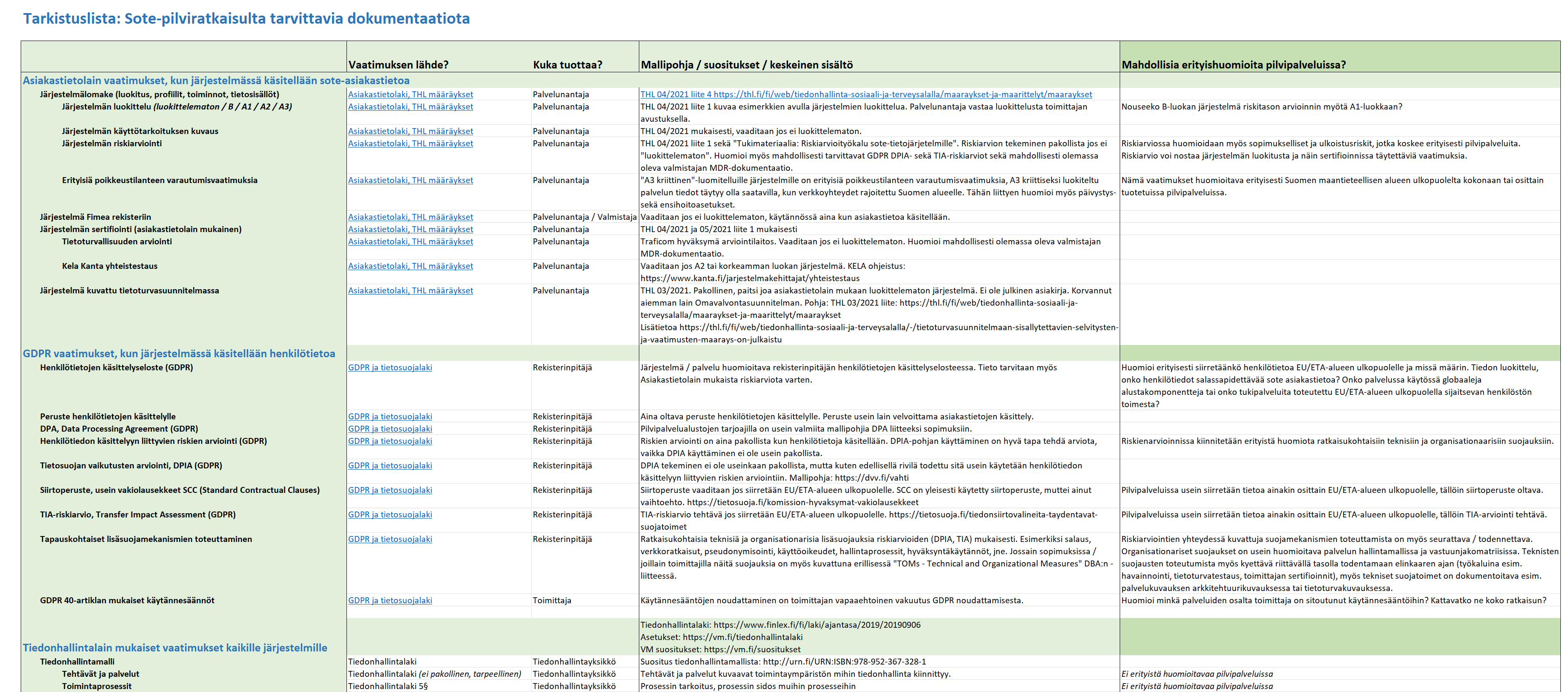 33
Pilvipalveluiden dokumentaatio tarpeita
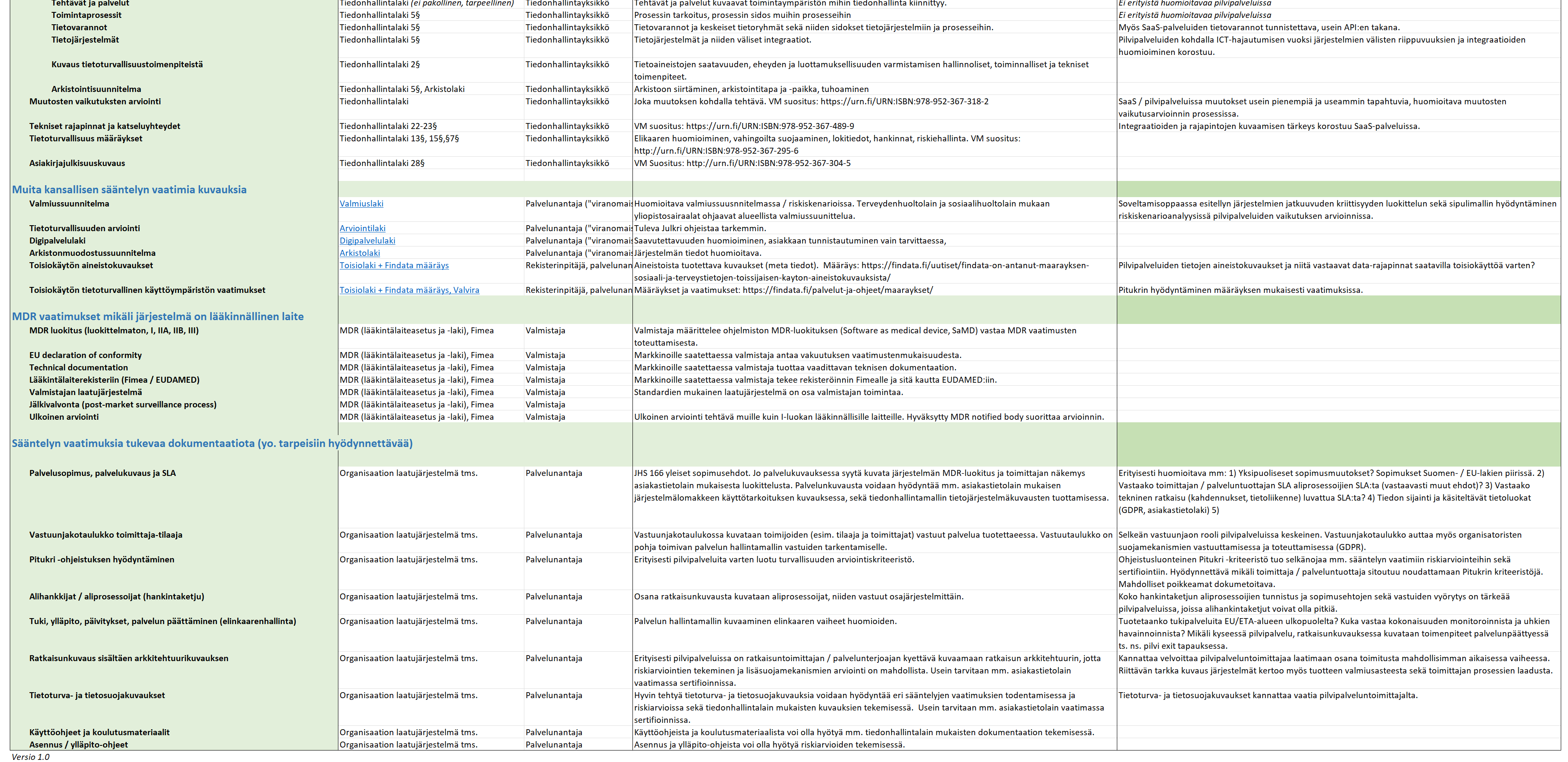 Perttu Pöyhtäri, NHG Salivirta Oy 

perttu.poyhtari@salivirta.fi

Salivirta on nyt osa NHG-konsernia
35